Vákuum-nanoelektronika
Mizsei János - Hantos Gusztáv
2012
„Elektroncső”- nanoméretekben
elektron sebessége vákuumban: 3x1010 cm/s, 
félvezetőben: 5x107 cm/s
hideg-emisszió
szabad úthossz
„Elektroncső”- nanoméretekben
Vertikális téremissziós                                          laterális téremissziós tranzisztor
tranzisztor





														
MOSFET-szerű 
vákuum 
eszközök
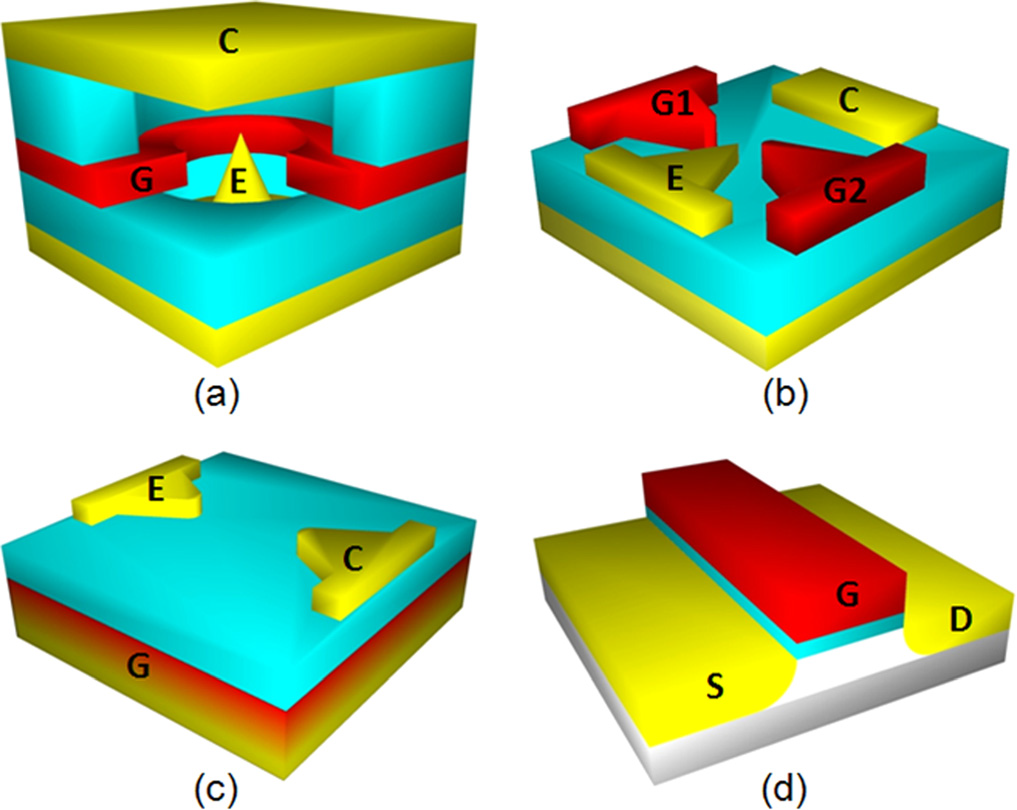 Technológia
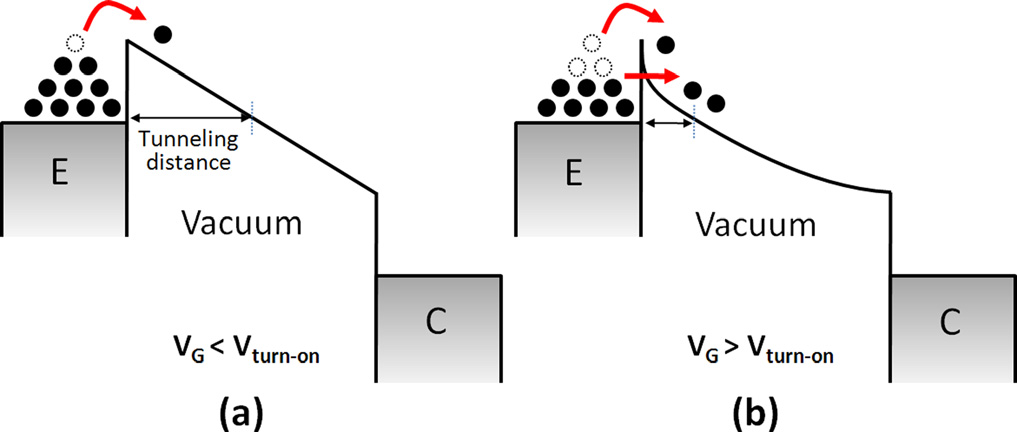